به نام خدا
گروه کفش
شرح کسب و کار
ما تولید کننده نیستیم. ما یک واسطه بین تولید کنندگان و مشتریان هستیم. کار ما این است که کفش ها را از تولید کننده بخریم، سپس آنها را به صورت آنلاین بفروشیم، اما وقتی کسب و کار ما جالب می شود که ما شرایط خاصی برای عرضه کفش داریم، چون اعتماد به کسب و کار کفش به صورت آنلاین بدلیل نداشتن خاصیت تست سخت است ما چند کفش دم در خانه مشتری می بریم، آنها همانجا کفش ها را پا می کنند و یکی از کفش ها که اندازه یشان است یا بیشتر بهشان می آید را انتخاب می کند، بعد باقی کفش ها برگردانده می شود. بازار هدف ما همه مردم  به صورت فرد به فرد هستند، چون همه مردم دوست دارند که کفش فروشی در خانه شان بیاید.
Vision
نه سال دیگر بزرگترین سایت تخصصی فروش کفش ایران را داشته باشی
Mission
انداختن این اعتقاد که برای خرید کفش می شود آنلاین اقدام کرد و حتی نتیجه بهتری از خرید حضوری گرفت
برنامه ها
1
ما یک آشنا در یکی از تولیدی های کفش داریم، قرار است در ابتدا بعضی از محصولات این کارخانه را در محل های کسب و کار آماده مثل دیوار و باسلام قرار دهیم، سپس آرام آرام همه ی محصولات را عرضه کنیم، وقتی یکم کار و کاسبی گرفت و مشتری جذب کردیم، کار را از روی باسلام و دیوار بر روی سایت خودمان منتقل خواهیم کرد، سپس در قدم های بعدی از کارخانه های دیگر هم دعوت به همکاری خواهیم کرد.
2
3
4
قیمت گذاری
قیمت نهایی ما از قیمت رقبای مان در بازار و در کسب و کار های آنلاین کمتر است، چون ما محصولاتمان را مستقیم و با تخفیف از کارخانه دریافت می کنیم، نهایتا 50 هزار تومان پول نوع پست مخصوصمان می شود. ما یک قیمت معقول و پایین تر از بازارها و کسب و کار های دیگر تعیین می کنیم، سپس این هزینه ها را کم می کنیم، سپس باقیمانده پول را برای خودمان برمی داریم.
البته مقدار سود برای هر نوع کفشی را قبل از شروع برای خودمان محاسبه می کنیم، اگر سود، مقداری منطقی باشد، کار را ادامه می دهیم.
منابع انسانی
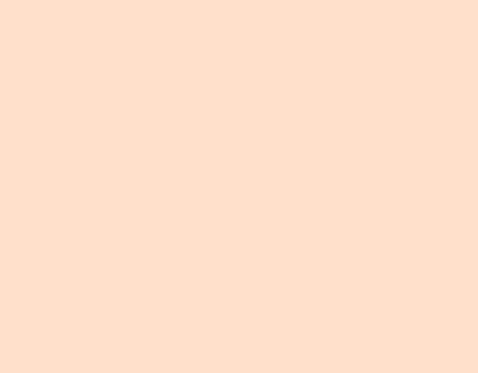 نصیرائی مقدّم
نیازمند پیک
صمدی
فردی دارای وقت آزاد در 3 روز به مدت چند ساعت
خوشرو و تعامل با مشتری با توجه بالا
داشتن ماشین یا موتور برای رساندن چند کفش
ایده دهنده اصلی
داشتن آشنا در کارخانه و خرید
تجربه در زمینه کفش
توسعه قسمت بازار آنلاین
ارتباط با مشتری و فروش
تجربه در فروشندگی
تجهیزات مورد نیاز
شاید تنها چیزی که مورد نیاز ما باشد یک سایت حرفه ای است، البته قصد نداریم کار را مستفیم با سایت شروع کنیم چون اعتماد به سایت نو پا کمی سخت است، ولی حتما می خواهیم سایت خودمان را داشته باشیم و داشتن یک سایت حرفه ای از دامین و هاست عالی گرفته تا یک توسعه دهنده حرفه ای سایت، هزینه می خواهد.
حدود هزینه ای که برای این بخش می خواهیم این است:
دامین و هاست: ماهی 200 تا 500 هزار تومان (سرچ اولیه)
توسعه دهنده: 1 تا 3 میلیون (سرچ اولیه)
جمع: 1.5 تا 3.5 میلیون (برای دامین و هاست در طی ماه ها هزینه بیشتر می شود)
طرح بازاریابی
طرح مالی
پیشبینی مالی سال اول
استراتژی ها و طرح های توسعه
بستن قرارداد با کارخانه های دیگر و فروش کفش های آنها به صورت آنلاین در سایت
طرح های دیگر برای آینده خیلی دور ...
قرارداد با خارج از ایران
سایت خودمان
...
انتقال دادن مشتریان از دیوار و باسلام به سایت خودمان
یک طرح برای توسعه کار در آینده نسبتا دور، واردات کفش و فروش آنلاین کفش ها در سایت
قرارداد با کارخانه های دیگر
خلاصه مدیریتی
ما یک گروه هستیم که می خواهیم کسب و کار آنلاینی برای خرید و فروش کفش راه بیاندازیم، بزرگترین نقطه قوط ما نحوه تحویل کفش به مشتری است، ما با پیک یکسری کفش برای خریدار می فرستیم، خریدار همانجا کفش ها را پا می زند و یکی از کفش ها را بر می دارد، پیک هم بقیه کفش ها را بر می گرداند. ما برای شروع یک آشنا در کارخانه تولید کفش داریم و ابتدا محصولاتمان را از آنجا به طور مستقیم از کارخانه تهیه می کنیم و سپس در بازار آنلاین به فروش می رسانیم. ابتدا در باسلام و دیوار و بعد در سایت خودمان این کار را انجام می دهیم.
ما آینده را خیلی بزرگ می بینیم، آینده این کسب و کار هم بزرگ تصور کردیم، چون بنظرمان یه برنامه ریزی خوب برای پیاده سازی این کسب و کار به بهترین نحو داریم
بزرگترین ثروت ما، اعتماد شماست
ممنون از توجهتانخدانگهدار